ES Unit 8                                                    3/14/16
Lesson 9
SWBAT evaluate solutions for water shortages. Do Now: How can water be considered a renewable resource?How can water be considered a nonrenewable resource?
Do Now
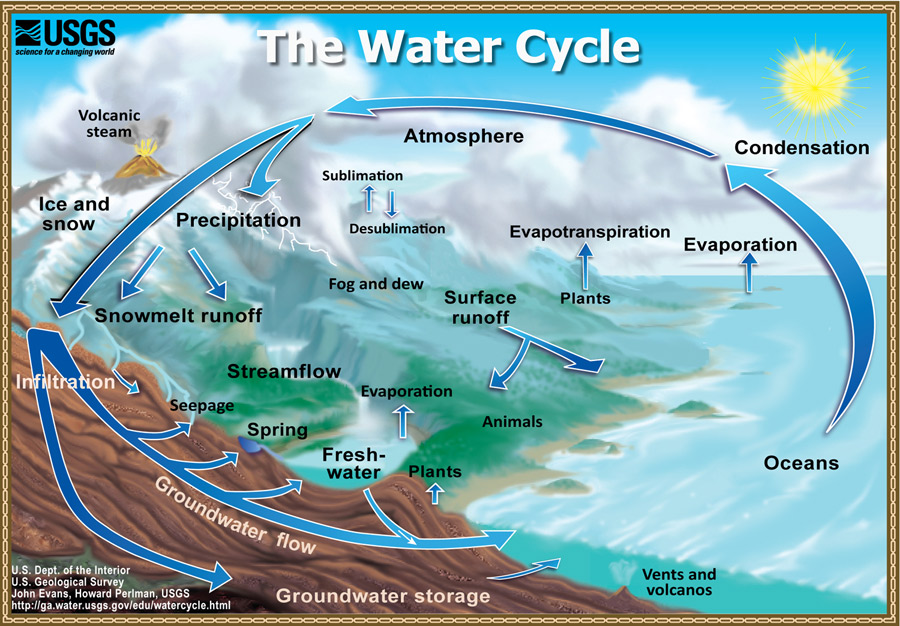 Agenda
Review Sheet
Lecture
Videos
Turn and talk
Share out your answers to the review sheet
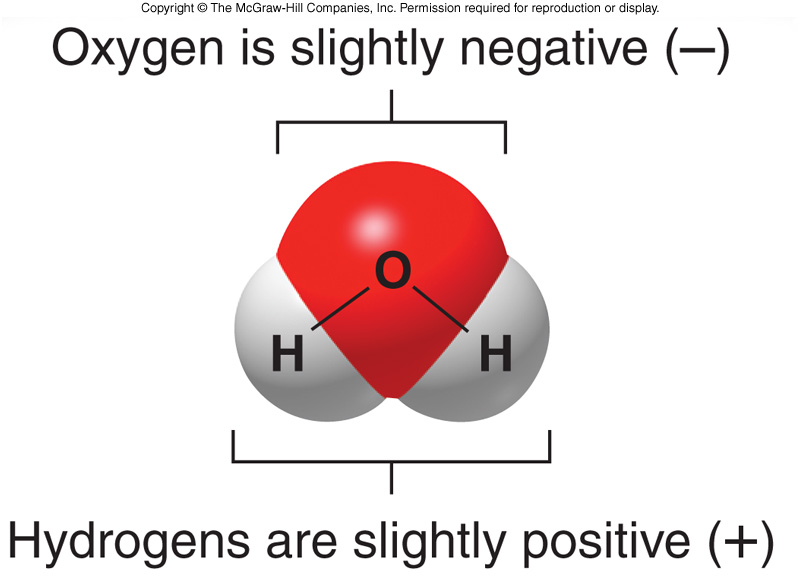 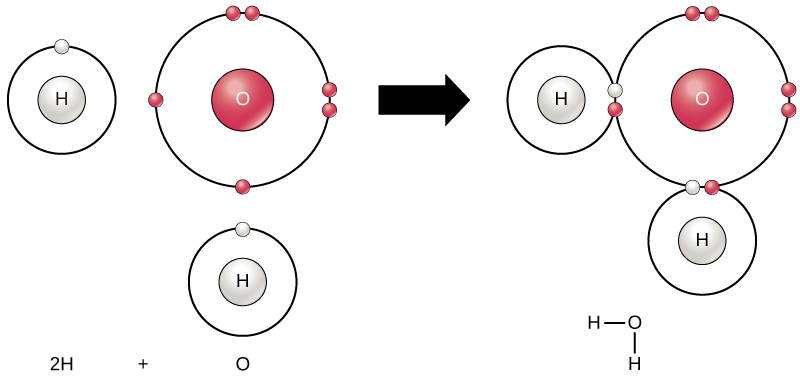 Vocab
Subsidy: money that is paid usually by a government to keep the price of a product or service low.
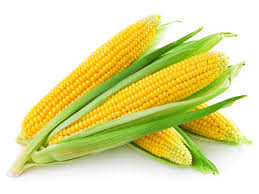 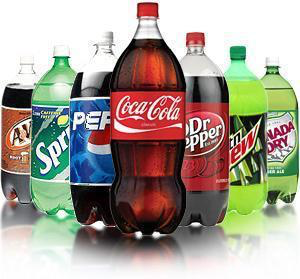 Stop and think
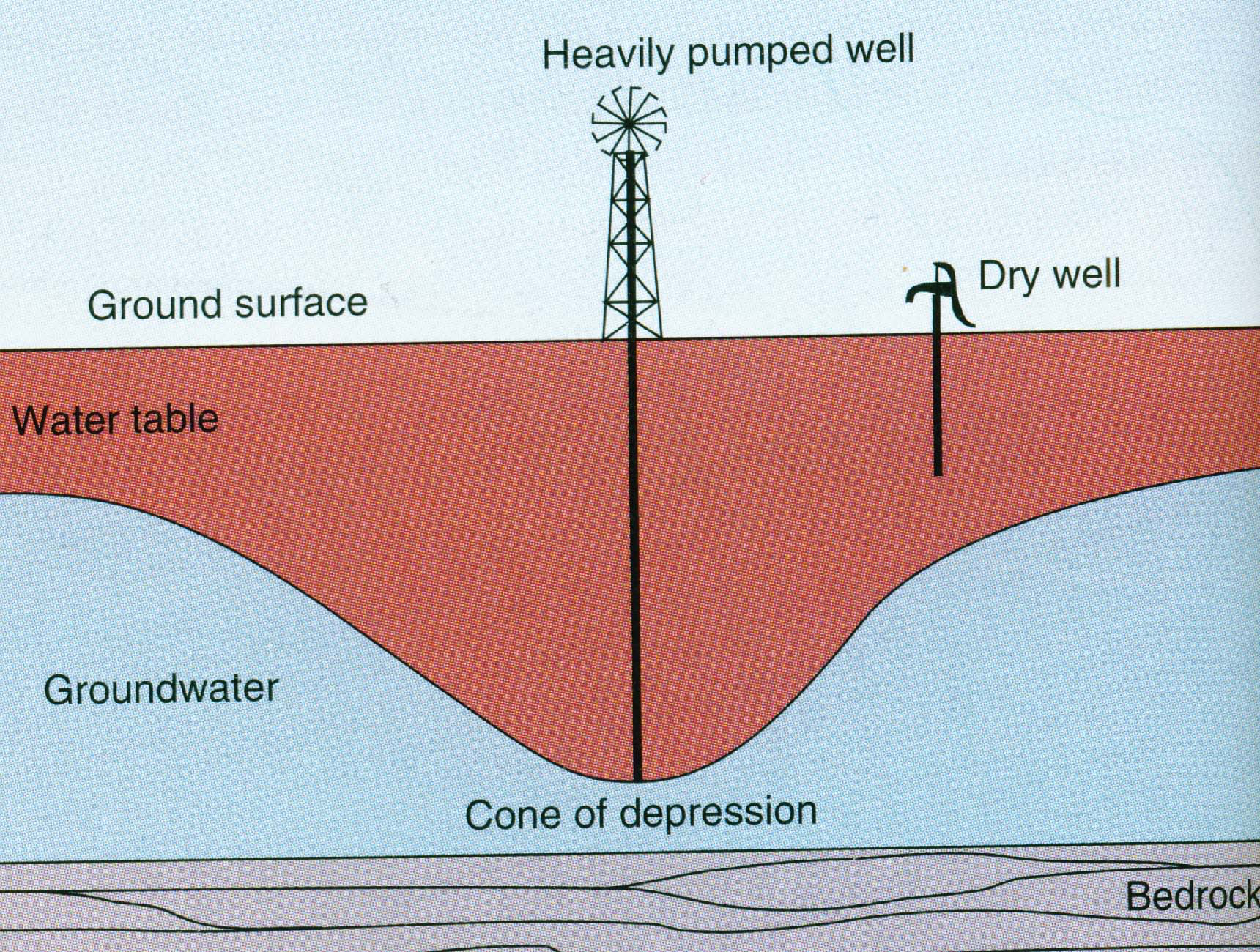 Prevent Ground Water Depletion
Waste less water!
Take shorter showers
Turn OFF the faucet when not in use
Turn off the lights 
Use low flow toilets and shower heads
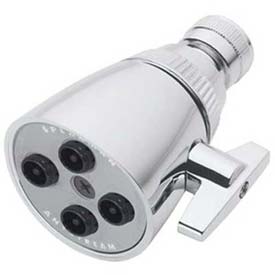 Prevent Groundwater Depletion
Do not grow water-intensive crops in dry areas.
Tomatoes
Rice
Sugar cane
Cotton
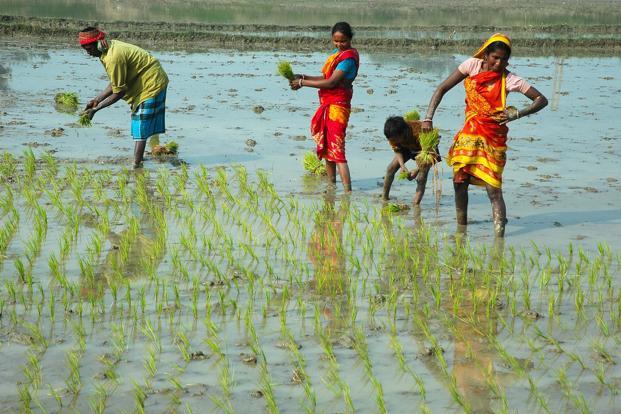 Prevent Ground Water Depletion
Raise price of water to discourage waste.
Do you think if we made water bills more expensive people would waste less water? Why or why not?
Prevent Ground Water Depletion
Stop subsidizing crop irrigation…..
Subsidize water conservation!!
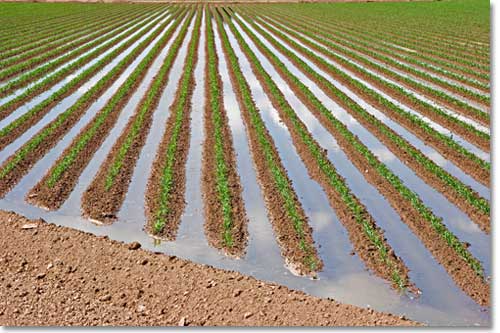 Reduce Irrigation Water Waste
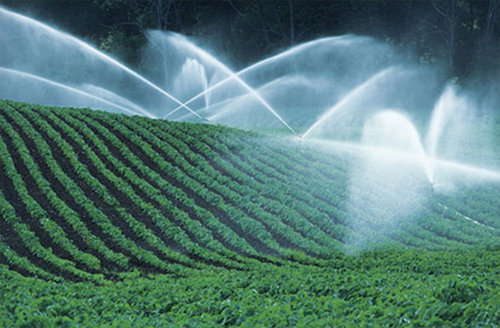 Irrigate at night --> reduces evaporation
Irrigate with treated waste water
Monitor soil add water only when necessary
Encourage organic farming
Use Engineering!
New Shower 
http://www.cnn.com/2013/11/11/tech/innovation/futuristic-water-recycling-shower-orbsys/
How does the shower save water?
Water-less washing machine
http://www.dailymail.co.uk/sciencetech/article-2548677/The-washing-machine-WITHOUT-water-System-uses-tiny-plastic-beads-clean-clothes-works-better-detergent.html
What technology does this this washing machine use in order to reduce water?
Discussion
Which design to reduce water usage do you think was the best? Why?
What do you think is the best strategy that individuals could use to reduce water usage? Why?
Exit Ticket
Do you think engineering and new technology should play a role in water conservation? Why or why not?
Homework
Study for your exam!